Social Media: Best Practices Michelle Pulaski Behling  Pace University, Pleasantville
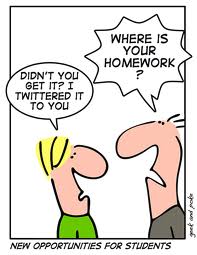 Digital Natives v. Digital Immigrants
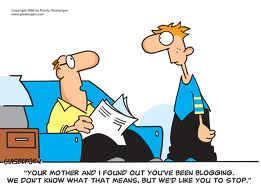 Blended Learning Approach
Blended learning effectively engages students in the learning process by providing them with highly interactive learning experiences that result in the resolution of an issue or problem (Garrison & Vaughn, 2008). 
Use the technologies students are already familiar with in new ways. 
Providing engaging technology like twitter in class results in student centered learning
Work in pairs to explore at least one petal to find a site you are unfamiliar with
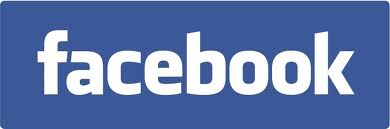 Facebook
Reminding students of dos + don’ts on facebook
Students seem to be more sensitive to friending profs on facebook v. other SNSs
One way to get around friending students is to use Facebook’s public page and groups feature to invite students to find out about your program without giving away their private information
MCA public page: https://www.facebook.com/PacePLVMediaCommunicationArts
Microblogging As a Learning  Tool
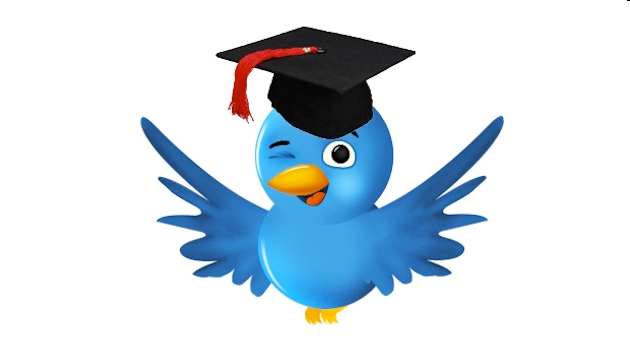 How can you use twitter in your course?
Is Twitter a news source or a social media platform?
The influence of citizen journalists
Discussing course concepts related to Twitter (news values, ethics, theory)
Student can use twitter as a self-promotional tool
Assignments Using Twitter
Use Twitter to share current events related to course content
http://twitter.com/#mmbehling
Breaking News on Twitter Project http://www.slideshare.net/michellebehling
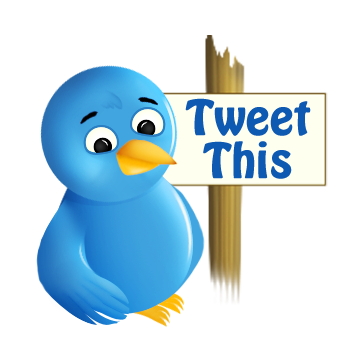 Case Studies: (Twitter + Ft. Hood shootings)
Case Study
In groups examine the use of Twitter during the Ft. Hood shootings on November 5, 2009
Post your conclusions on Blackboard
Create a slide to add to “Breaking News on Twitter “ presentation
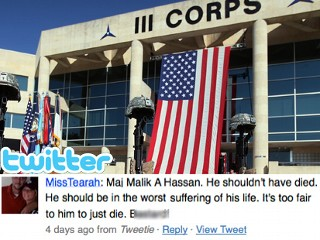 Benefits
Looking at social media sites in new ways
Exposure for some to a new tool
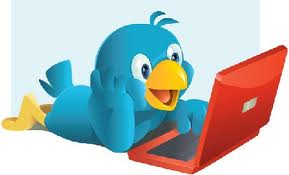 Students are able to showcase themselves as experts in their field
Students critically evaluate news sources
It’s Fun! = Engages students in the learning experience
Challenges
Finding + following everyone on twitter
Privacy Concerns
Learning Curve
Hashtags are not always active on Twitter (using @ is better)
Finding tweets for research purposes
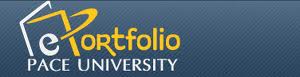 Used to showcase academic accomplishments and may be used to evaluate student’s use of social media or other materials.
Students connect to one another and  comment on classmates’ work while also reflecting on their own
eportfolio.pace.edu
MCA 601 Eportfolio Assignment
Objective: To create an eportfolio showcasing student work. 
Due Date: December 9th
What to do: 
Step 1: log onto eportfolio.pace.edu
Step 2: Begin populating your eportfolio including your contact info, resume, welcome notes, and supporting materials.
Step 3: Gather feedback from peers and/or coworkers.
Step 4: Reflect on the eportfolio process 
Step 5: Present eportfolio to the class.
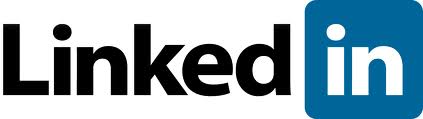 In an effort to control online presence, create an account, make connections and ask connections for an endorsement
Online Group assignment
Objective: The purpose of this assignment is to familiarize you with the use of professional resources on the internet and to give you an opportunity to apply small group communication theories and concepts that we are studying to real group processes in the online environment. 
Join an online group dedicated to your field of interest.
Other assignments using social media
Current Events: students analyze real world situations using the technologies they are already familiar with in new ways (i.e. tweet a biology related current event; blog about a new K-12 teaching technique; find images of Occupy Wall Street protests on Flickr) 
Blogging: Create a course blog or encourage students to create their own blogs (i.e. Students can write about their experiences with podcasts related to course content)
http://sustainableshrimp.blogspot.com/
http://twitter.com/#!/got_shrimp
http://www.youtube.com/watch?v=5haEZ2OFbrY
http://vimeo.com/23735384
Privacy Tips
Read the privacy policy before signing up!
Assume that everything you post is public
Google yourself frequently
Students may want to create accounts using an alias (especially those concerned about privacy!)
Students may also delete their accounts after the semester ends
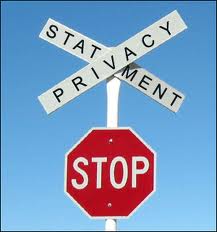 Resources
https://www.facebook.com/PacePLVMediaCommunicationArts
http://www.flickr.com/
Garrison, D. & Vaughan, N. (2008). Blended learning in higher education: Framework, principles, and guidelines. San Francisco, CA: John Wiley & Sons.
http://www.slideshare.net/michellebehling
http://www.theconversationprism.com/